Statistics for Non-statisticians
 What Matters is an Understanding



Mgr. Maria Králová, Ph.D. ;  kralova@econ.muni.cz
Faculty of Economics and Administration, Masaryk University, Brno, Czech Republic
// Computer-aided seminar sessions      and why we need it
Data are declared a new class of economic asset like currency or gold

Two extreme teaching  approaches: “black board”  vs. “black box” 

We combine both: computer labs with a „blackboard“ approach

Tasks are demonstrated on real data:

   mathematical solution on a blackboard, computation with sw.
What is on a blackboard:
(Tasks: hypothesis testing; estimation and confidence intervals; …)
Translation of the problem from „common language“ to formal language 
Formal list of assumptions and its evaluation
Determining appropriate test statistic/pivotal statistic with its distribution
Determining critical region (and p-values)/confidence intervals 
Formal decision and its re-formulation into common language

What is done by sw in the „meantime“:
All needed calculations
Some related visualisations
Checking assumptions 
Sometimes manipulations to show possible different outcomes to show contrasts
// The infrastructure:     people, systems, software
Multiple licence STATISTICA,- „clicking sw.“  for elementary courses
Free R environment - „command line sw.“  for advanced courses 

Setting a same standards for 15-18 parallel seminar groups     ->
   online folder for each session with manuals for teachers and students

Special editor for math expressions for on-line exams
Folder for each session:

the list of problems demonstrating particular topic and the link to related lecture materials

the appropriate data sets for the seminar itself and further for homework tasks

the software instructions providing step by step clues

the handbook for teachers covering not only the solutions of problems but also remarks on what to point out, which question may prompt discussion etc.
// Chalenges
Schedule problem - 380 students in 3  computer labs with 24 seats
   during semester

Schedule problem - 380 students in 3  computer labs with 24 seats
   during exam period

Security during the exam itself - how to protect  against cheating
// How the initiative was received by     students
Majority of students appreciate practical approach with understanding:
     ° not just to substitute numbers into formulas
     ° or  to click on recommended buttons
     ° but to link the sw output to formal problem description
     ° and to interpret the results
 Part of students take the chance to browse their FB profiles etc.
 Some students criticise the final exam with data procesing to be too         demanding and complicated
// How the initiative was received by     teachers
Majority find it more attractive and beneficial for students so they adjusted fast
It takes more time – precise planning needed
Exam period is for teachers more time consuming; more challenging than correction of „without-data“ tasks
We observe better bachelor and diploma thesis with respect to data analysis
// Future plans
To diversify datasets: up-to-date ane more relevant to students‘ background

To create new subject on data visualisation
What we say to our students? Do all your best to …
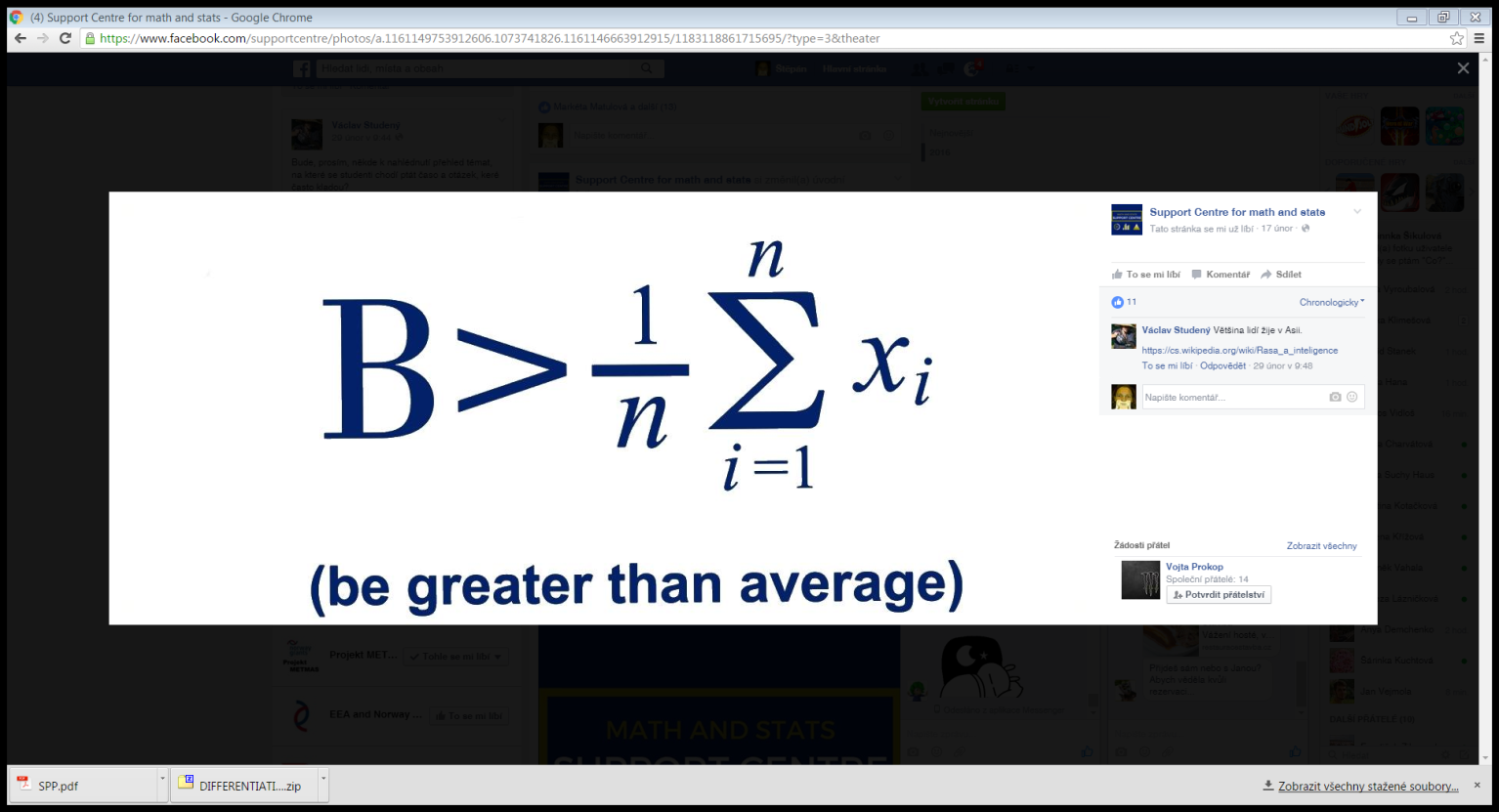 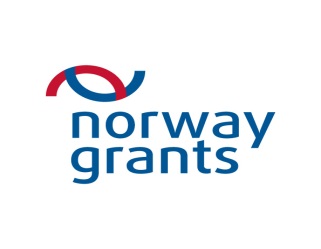 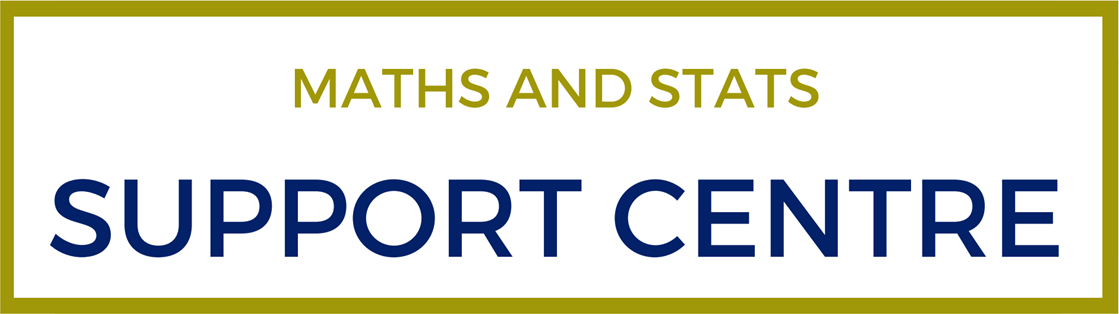 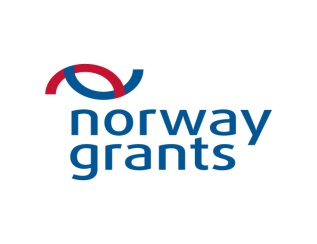 // Introduction
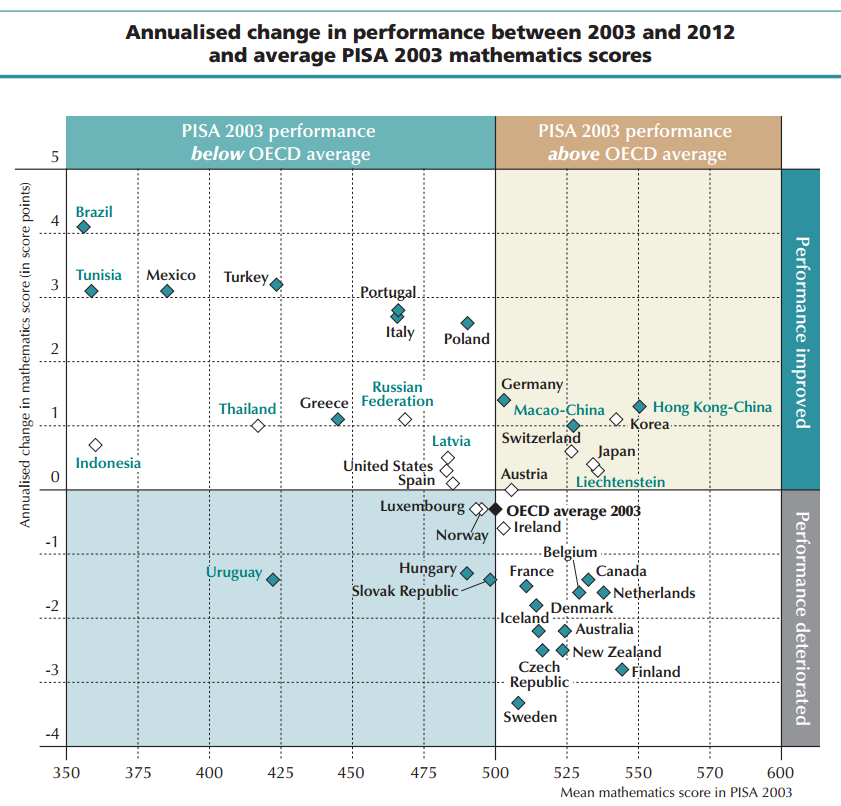 The gap between highschool and university level of knowledge in math keeps getting bigger (1)

The job market sorely needs
graduates with math skills (2)

Czech republic PISA scores
keep getting worse (3)
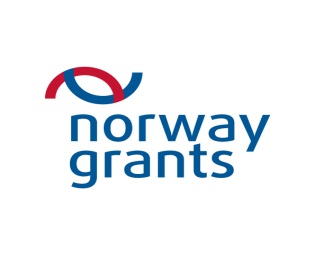 // Our inspiration
MatRIC Drop-in, University of Agder since 2015



sigma Network, England since 2005



other networks – Ireland, Scotland, Wales, …
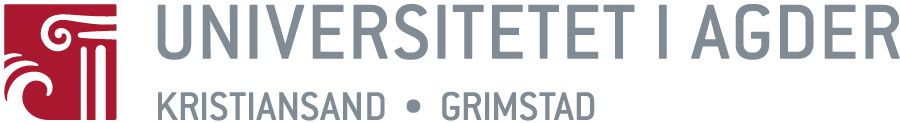 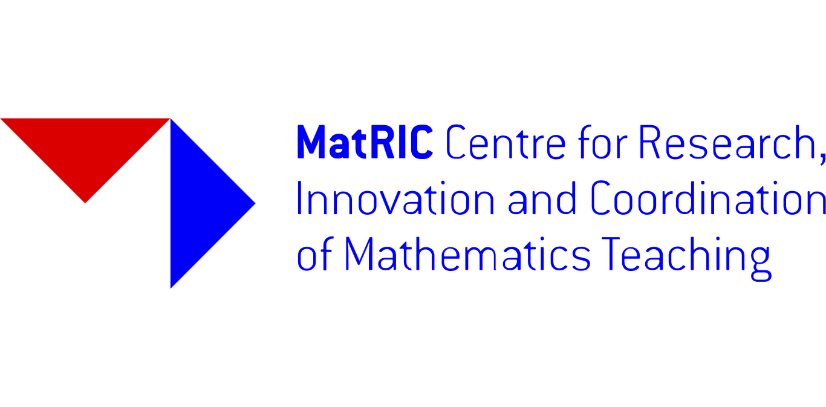 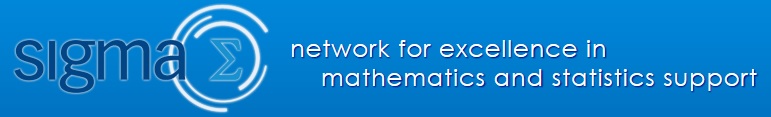 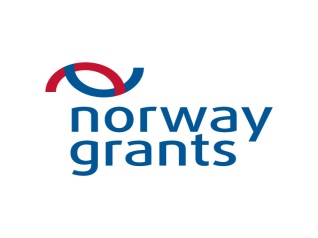 // Why we need it
The market volume for big data is expected to triple by 2026

Significant growth in job demand of big data related vacancies (4)
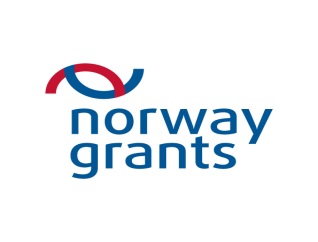 // The service so far -  Spring 2016
Timeframe:
   (1 semester)
Total visits:
Unique visitors:
od 22. 2. 2016 
do 4. 7. 2016
300
146
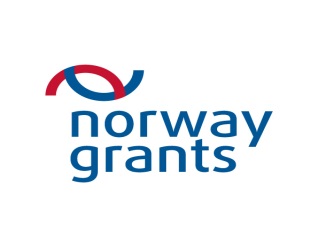 // The service so far - Autumn 2016
Timeframe:
   (2 semester)
Total visits:
Unique visitors:
od 26. 9. 2016 
do 24. 1. 2017
273
137
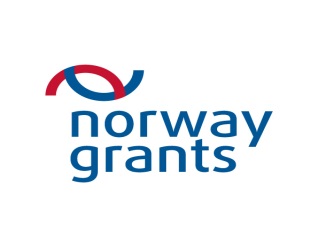 // The service so far - Spring 2017
Timeframe:
   (3 semester)
Total visits:
Unique visitors:
od 6. 3. 2017 
        do 27.6. 2017
283 (ID - 254)
143
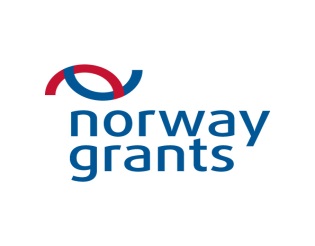 // The service so far -  Spring 2016
ESF dominates:
FSS follows:
Other faculties:
Outside MUNI:
249
20
24
7
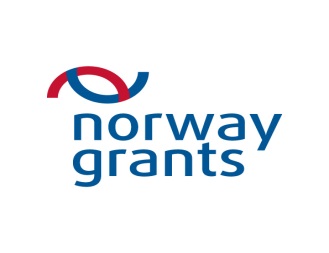 // The service so far - Autumn 2016
ESF dominates:
FSS follows:
Other faculties:
Outside MUNI:
264
2
5
2
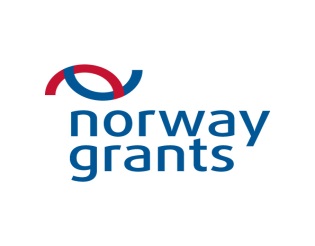 // The service so far -  Spring 2017
117
5
4
127
1
ESF dominates:
FSS follows:
Other faculties:
Faculty unspecified:
Outside MUNI:
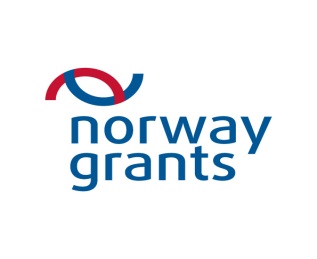 // The service so far -  Spring 2016
Percentage of visits regarding final thesis:
27%
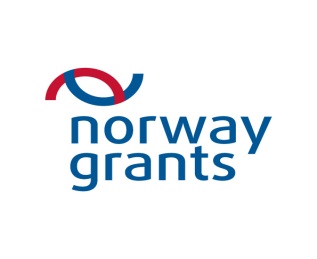 // The service so far -  Spring 2017
Percentage of visits regarding final thesis:
17.7%
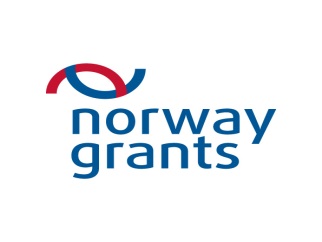 // The service so far -  Spring 2016
Stats and metrics

Average hits per month (website) 		1,800
Average time of a visit (website) 		          00:03:02
Peak reach (Facebook) 				1,105
Likes in the first month (Facebook)		228
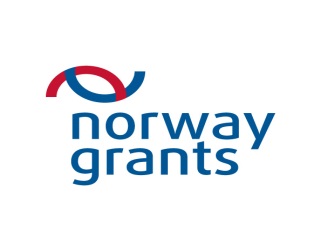 // The service so far - Autumn 2016
Stats and metrics

Average time of visit (website) 		          00:02:32
Likes (Facebook)					459
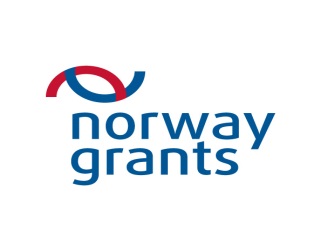 // The service so far - Spring 2017
Stats and metrics

Average hits per month (website)			1 417
Average time of a visit (website) 		          00:04:50
Likes (Facebook)					467
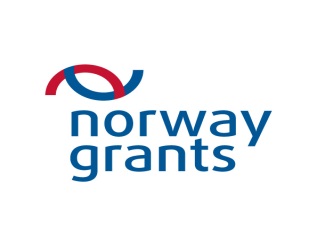 // Events
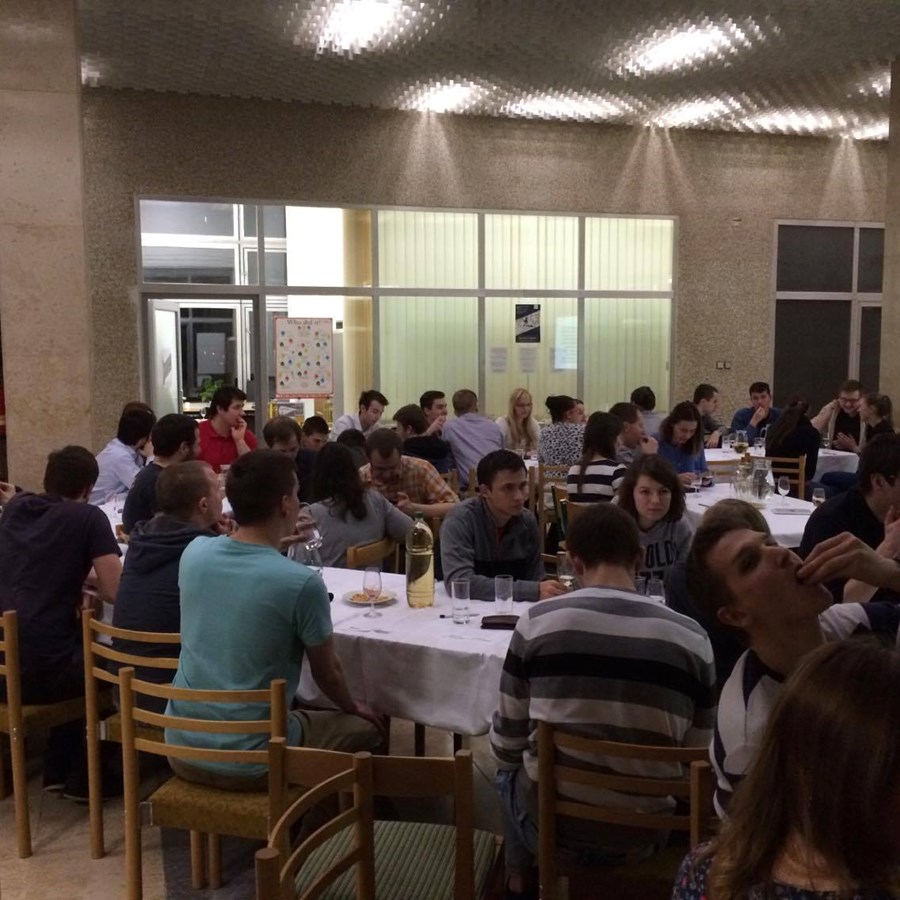 The Support Centre regularly organizes events for students

„Quantified Nature“ or
„The answer of Kurt Gödel to Pontius Pilate‘s question“
	are just a few of them
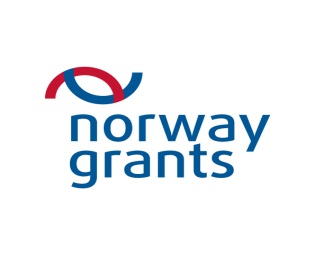 // Our team
So far the Support Centre operated through volunteers.

Students and teachers alike offered their time to help others with math and statistics.
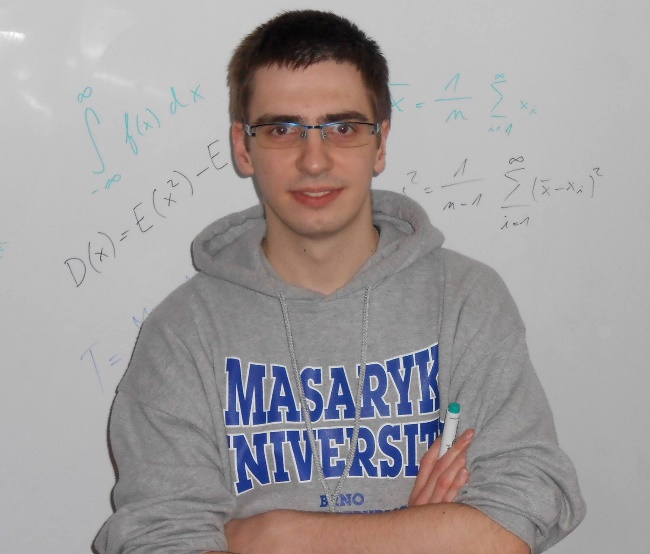 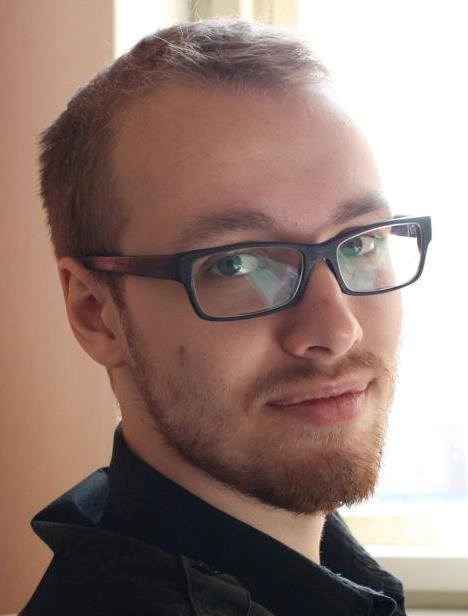 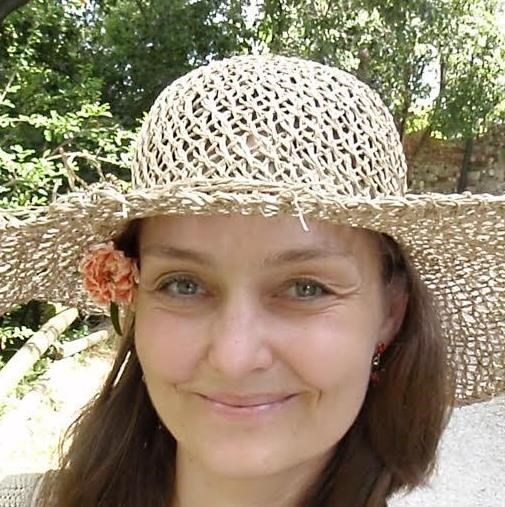 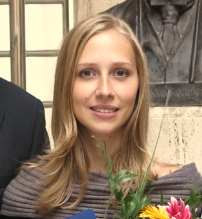 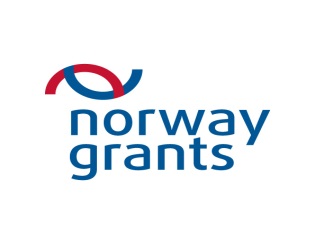 // Visitor feedback (1/3)
„ (…) chci (znovu) projekt pochválit :) zatím jsem konzultaci nepotřebovala, ale to, že centrum funguje a že s ním můžu počítat, je skvělé“ – Respondent 3
„Pan Josef Nešleha vysvětluje opravdu dobře a vždy si našel čas, i když to vypadá, že jeho den má 40 hodin.“ – Respondent  14
„Myslím si, že Maths and Stats Support Centre je skvělý nápad a budu moc rád, pokud jeho fungování bude pokračovat.“ – Respondent  76
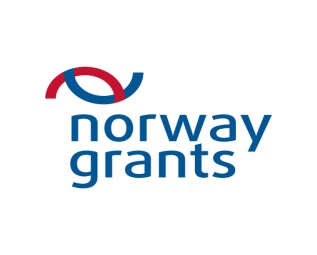 // Visitor feedback (2/3)
„(…) veľmi ma potešilo, že sa niečo také vytvorilo, je to super pre študentov. Našťastie som zatiaľ Vašu pomoc nepotreboval ale rád ju využijem v budúcnosti ak bude príležitosť “ – Respondent 65
„Ačkoliv jsem nevyužil jeho služeb, tak jsem ho doporučil několika kamarádům (…) Ti, kteří služeb centra využili, si ho moc pochvalovali.“  - Respondent 76
„Support Centre je super projekt, jsem hrozně rád, že se ho podařilo otevřít! Díky paní doktorce Králové i všem tutorům. :)“ – Respondent  23
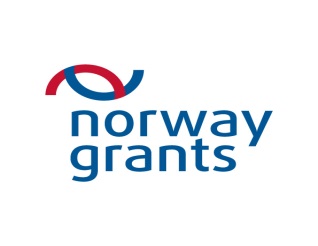 // Visitor feedback (3/3)
Visitors liked the most:

Tutors‘ friendly and non-critical approach

Tutor explained all questions

Tutor was able to explain complicated issues in simple terms (6)
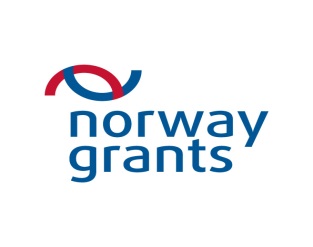 // Spreading the idea
3 other support centers were inspired and are taking off

   VŠB    	Technical University of Ostrava
		           - launch in September 2016

     UTB	           Tomáš Baťa University in Zlín
		           - launch in September 2016

   VUT	           Brno Technical University (FME)
		           - launch in September 2017 with support from OP VVV         			project
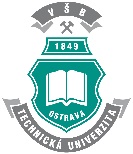 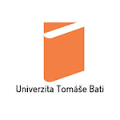 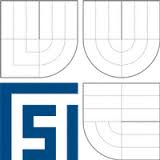 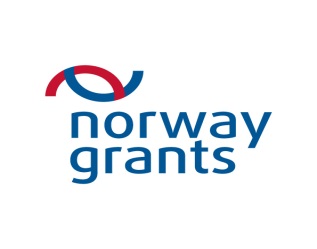 // Outlook (1/2)
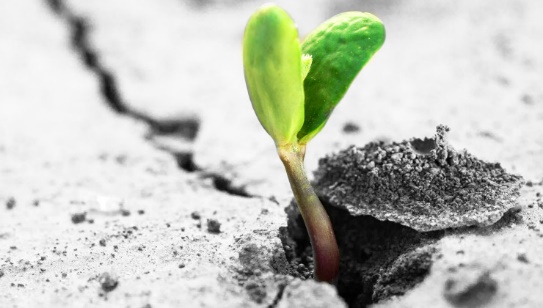 Engage more people
	- spark interest in mathematics and statistics
	- break the „I‘m bad at math“ mindset
Improve the website
	- reduce bounce rate
	- incentivise visitors to browse sylabi
 Reduce math and stats failing grades at MU
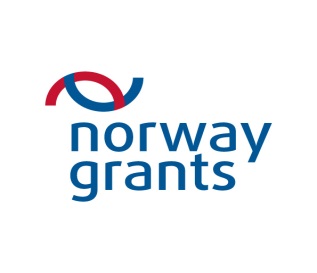 // Outlook (2/2)
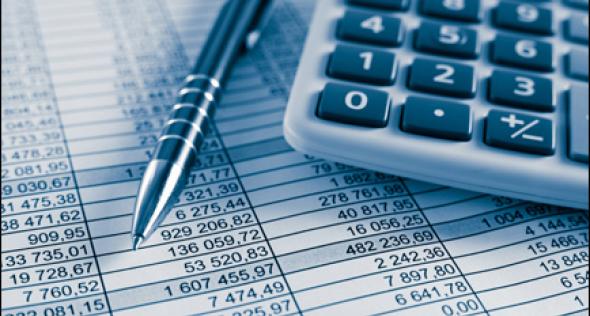 Labor costs	-two part-time tutors
Technical background	-projector	-interactive whiteboard	-software and web    development
Marketing	-leaflets, DTP labor, print
Academic year target budget: 
				 550,000 CZK
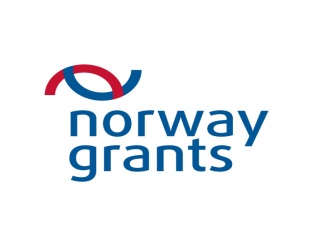 // Sources
(1) http://archiv.ihned.cz/c1-65399490-ustup-maturity-z-matematiky
(2) http://www.statista.com/statistics/254266/global-big-data-market-forecast/
(3) https://www.oecd.org/pisa/keyfindings/pisa-2012-results-overview.pdf
(4) https://acadgild.com/blog/big-data-job-opportunities-in-2016-and-the-coming-years/
(5) Google and Facebook analytics internal data
   http://mathstat.econ.muni.cz/
   https://www.facebook.com/supportcentre/
(6) Google forms questionnare survey